Pantomima
Vítězslav Nezval
PANTOMIMA –manifest, program, vize
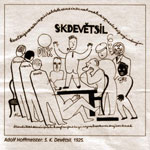 Pantomima
Ústřední studentské knihkupectví a nakladatelství, Praha,  září 1924
● 1922-1924
● SVÉ MŮSE A TEIGEMU
● za redakce FRANTIŠKA GÖTZE
● s obálkou JINDŘICHA ŠTYRSKÉHO
● s hudební přílohou JIŘÍHO SVOBODY
● s doslovem JINDŘICHA HONZLA
● v typografické úpravě KARLA TEIGEHO
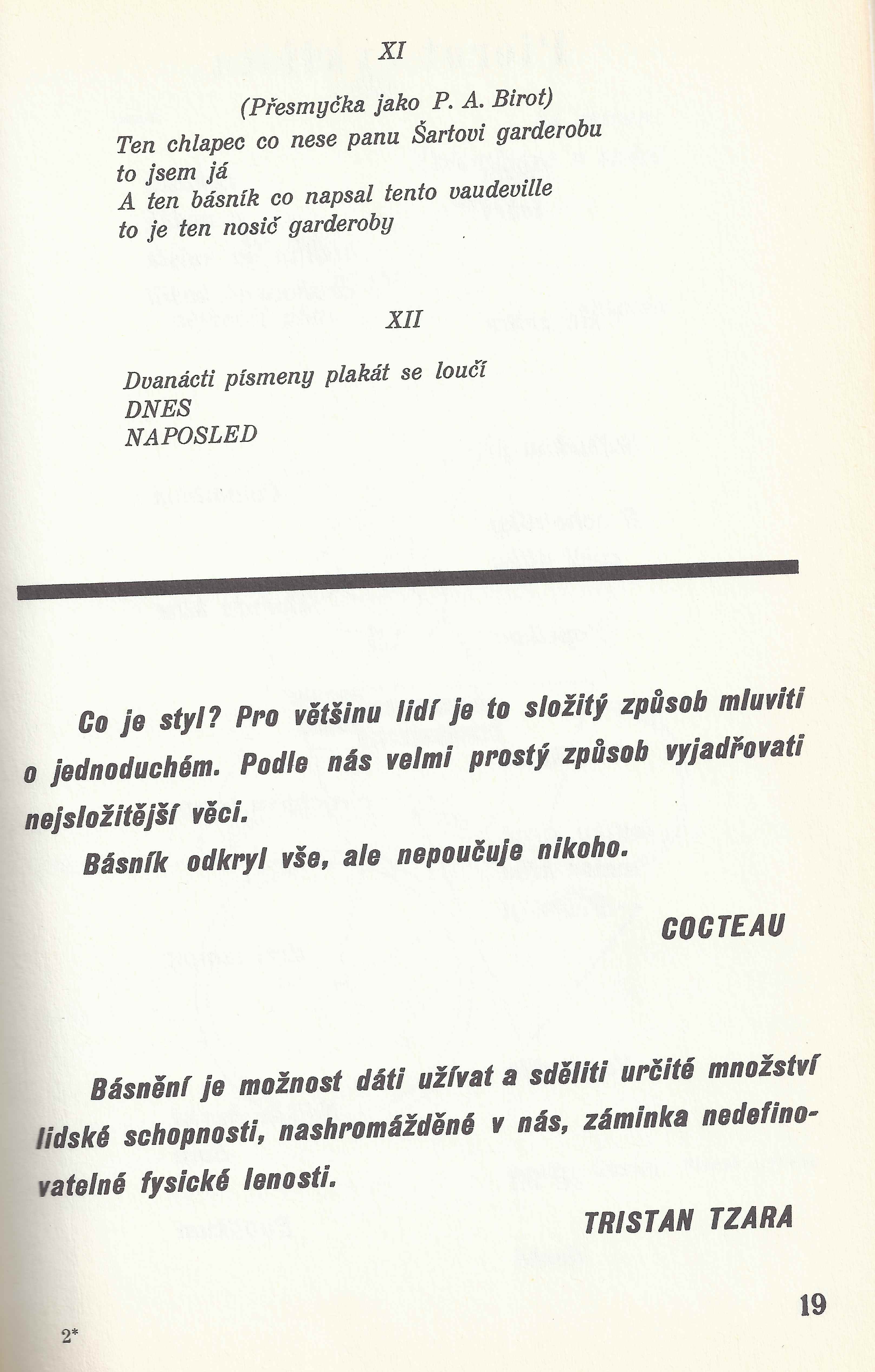 Pantomima – kolektivní dílo?
Žánrová různorodost  Pantomimy
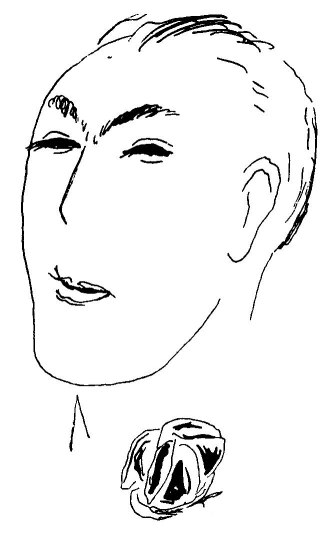 Jiří Svoboda: Nezvalově Pantomimě
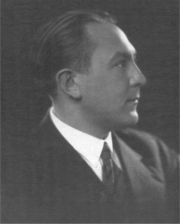 Raketa – báseň_scénář
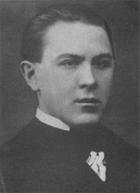 Cocktailly – báseň_režijní poznámky
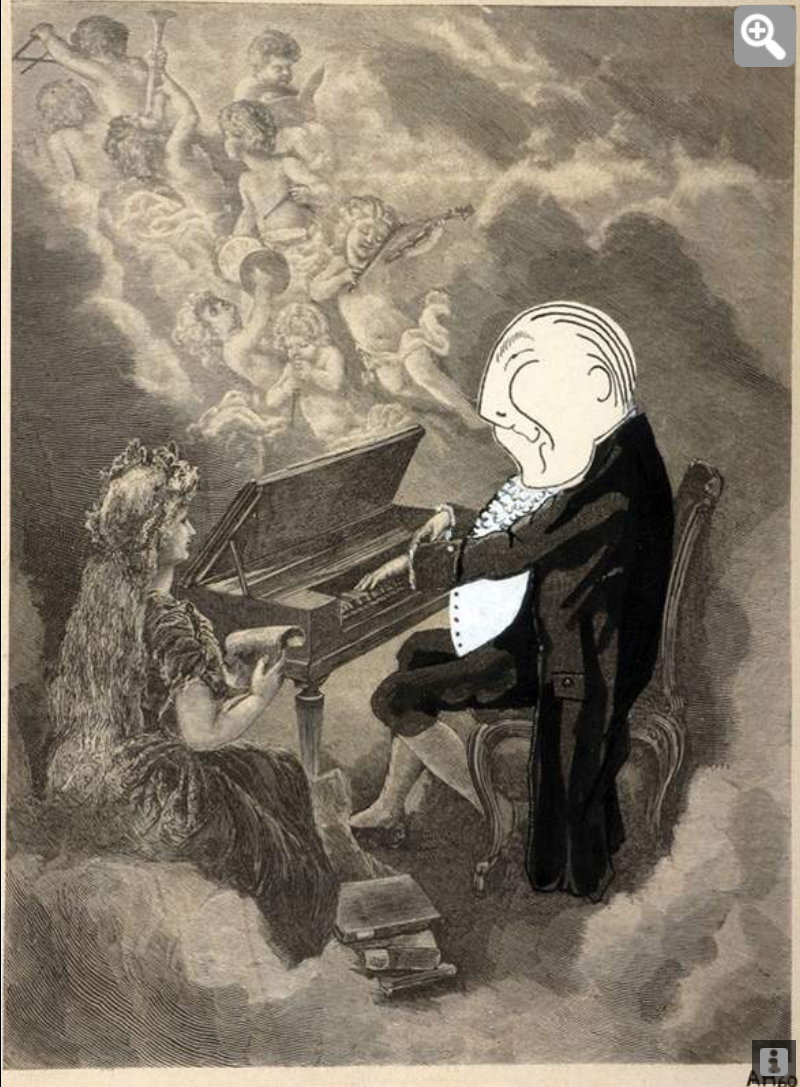 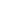 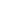 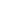 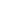 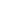 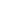 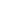 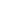 Papoušek na motocyklu: báseň_program
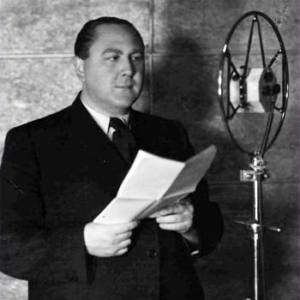 Adé – obrazová báseň
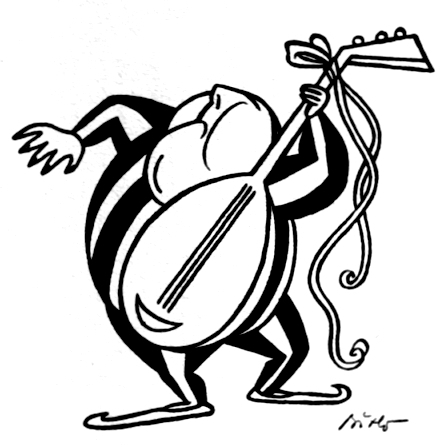 Abeceda – nová básnická řeč
→ polygrafičnost

→ polysémantičnost

→ řeč znaků

→ optická slova

→ obrazová poezie

→ smyslová abeceda
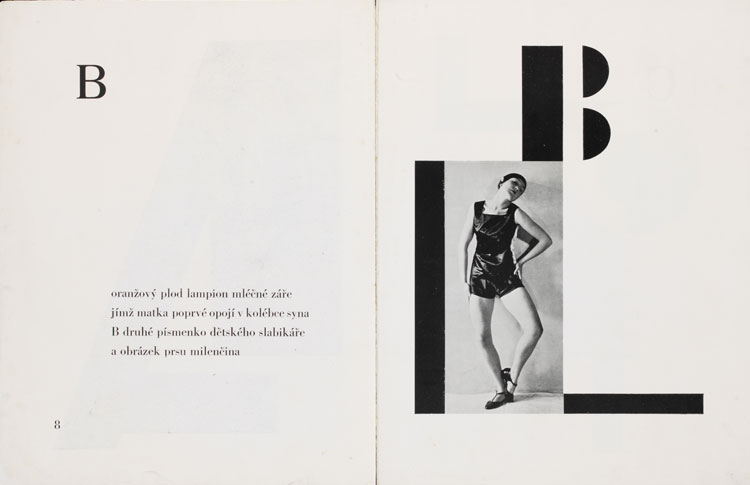 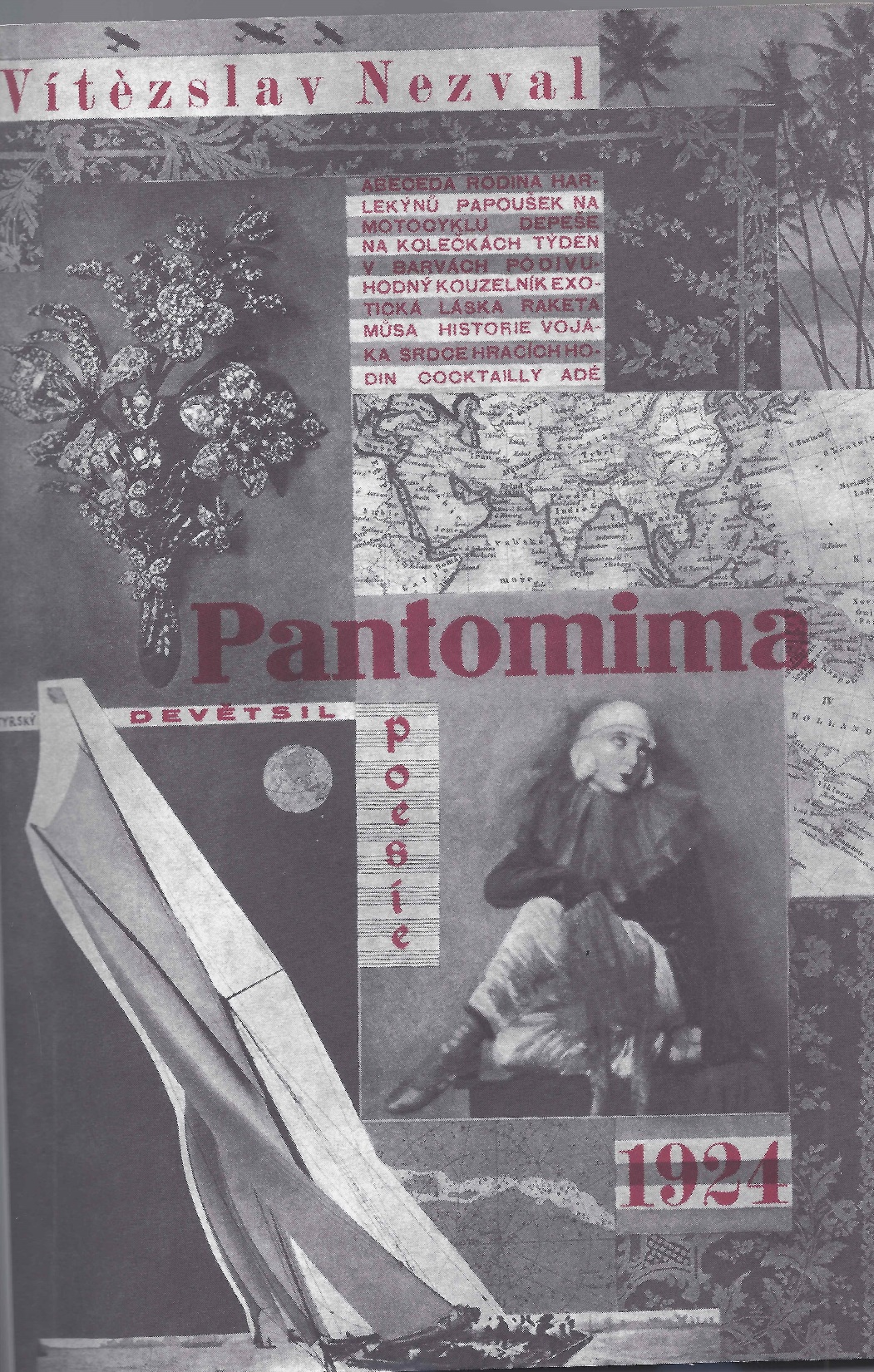